Создание образовательной среды школы, направленной на профориентацию и социализацию обучающихся
Подготовлено учителем начальных классов 
первой квалификационной категории
МБОУ СОШ №10 г.Павлово

 Тимофеевой Надеждой Алексеевной
Исторические костюмы
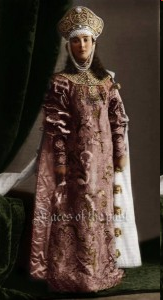 Исторические костюмы
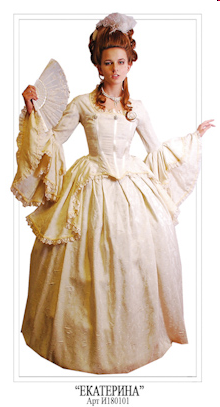 Историческая мебель
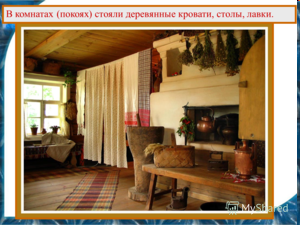 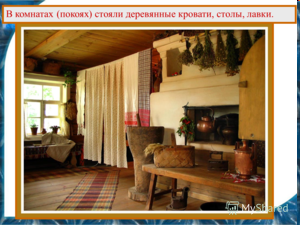 Историческая мебель
Архитектор
Специалист по проектированию и строению зданий, сооружений.
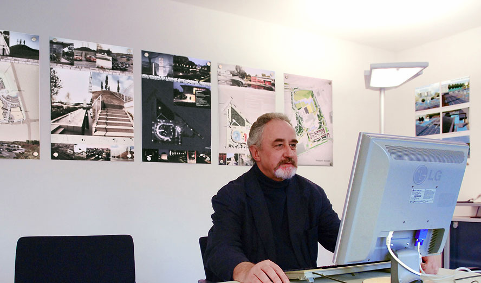 Столяр
Специалист по обработке дерева и изготовлению изделий из него
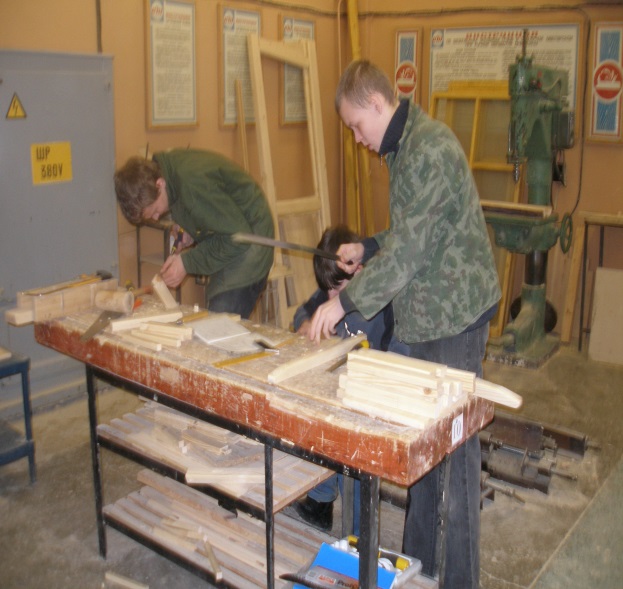 Каменщик
Кладёт кирпич за кирпичом –
Растёт этаж за этажом,
И с каждым часом, с каждым днём
Всё выше, выше новый дом
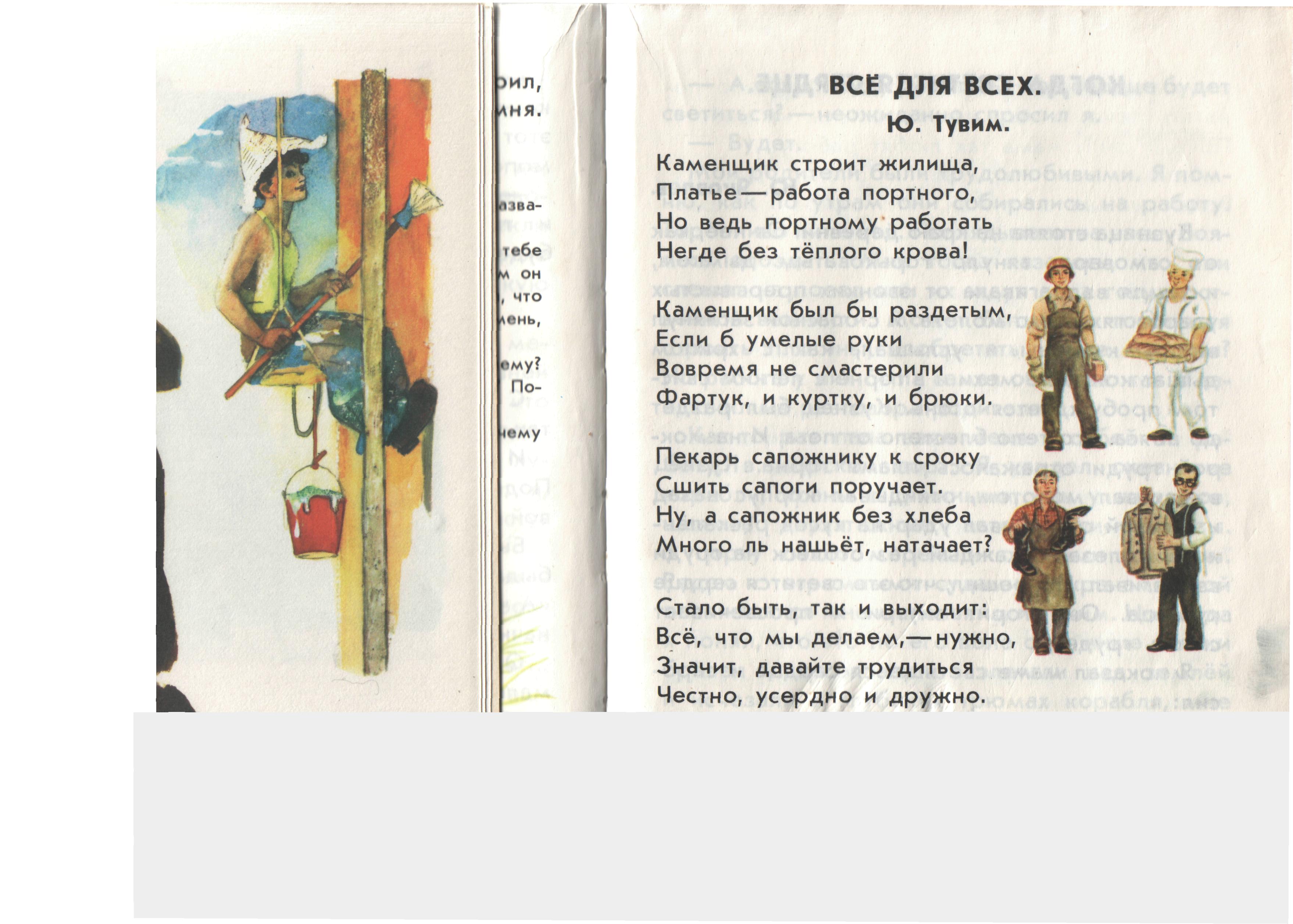 Кто такой дизайнер?
Дизайнер – это  художник, который придумывает новые формы предметам или придаёт новый облик существующим
Ландшафтный дизайнер
Транспортный дизайнер
Текстильный дизайнер
Мебельный дизайнер
Интерьерный дизайнер
Дизайнер - стилист
Дизайнер
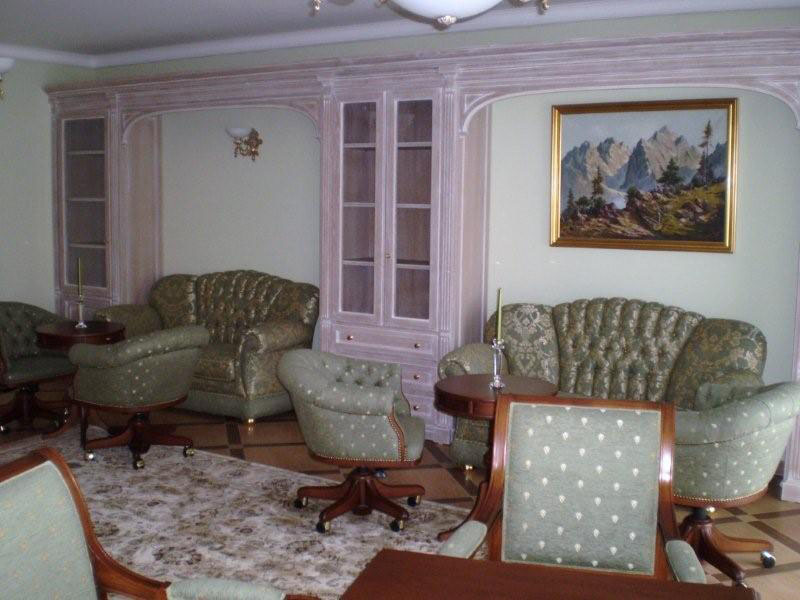 ТРУД ЧЕЛОВЕКА КОРМИТ, 
 А  ЛЕНЬ ПОРТИТ


Умелые руки не знают скуки